Number Theory and Cryptography
Chapter 4
With Question/Answer Animations
Copyright ©  McGraw-Hill Education.  All rights reserved. No reproduction or distribution without the prior written consent of McGraw-Hill Education.
Chapter Summary
4.1 Divisibility and Modular Arithmetic
4.2 Integer Representations and Algorithms 
4.3 Primes and Greatest Common Divisors
4.4 Solving Congruences 
4.5 Applications of Congruences
4.6 Cryptography
Integer Representations and Algorithms
Section 4.2
Section Summary
Integer Representations
 Base b Expansions
 Binary Expansions
 Octal Expansions
Hexadecimal Expansions
Base Conversion Algorithm
Algorithms for Integer Operations
Representations of Integers
The modern world uses decimal, or base 10, notation: 
965 means 9∙102  + 6∙101  + 5∙100 . 
We can represent #’s using any base b > 1, b  Z+
For computing and communications, bases b = 
2 (binary)
8 (octal)
16 (hexadecimal) 
are important
The ancient
Mayans used base 20 
Babylonians used base 60.
Base b Representations
We can use any base b > 1, b  Z+  because of this theorem:
    Theorem 1: Let b > 1, b  Z+ . Then if n  Z+, it can be expressed uniquely in the form:
               n = akbk + ak-1bk-1 + …. + a1b + a0
    where k  N, a0,a1,…. ak  N, < b, and ak≠ 0.
  (We will prove this using math induction in Section 5.1.)
 aj are digits (or bits in case b = 2).
The base b representation or expansion is denoted 
(akak-1….a1a0)b.
 (We usually omit the subscript for base 10 expansions.)
Binary Representations
Most computers represent integers and do arithmetic with binary (base 2), using digits (bits) 0 and 1.
Example: What are the decimals for the following binary representations?
(11011)2
(1 0101 1111)2 
Solution: 
(11011)2 = 1 ∙24  + 1∙23  + 0∙22  + 1∙21  + 1∙20  =27. 
(1 0101 1111)2     = 1∙28  + 0∙27  + 1∙26  + 0∙25  + 1∙24  + 1∙23  + 1∙22  + 1∙21  + 1∙20  =351.
Octal Expansions
The octal expansion (base 8) uses the digits {0,1,…7}.
Example: Find decimal expansions for
(111)8 
(7016)8
Solution: 
1∙82  + 1∙81  + 1∙80  = 64 + 8 + 1 = 73
7∙83  + 0∙82  + 1∙81  + 6∙80  =3598
Hexadecimal Expansions
Hexadecimal expansion needs 16 digits, but decimals provide only 10. So 6 letters are used:
		{0,1,2,3,4,5,6,7,8,9,A,B,C,D,E,F}
	Example: Find decimal expansions for 
(E5)16
(2AE0B)16 
Solution: 
(E5)16 = 14∙161  + 5∙160  = 224 + 5 = 229
(2AE0B)16  = 2∙164  + 10∙163  + 14∙162 
+ 0∙161  + 11∙160  =175627
Decimal to Base  b Conversion
To construct base b expansion of n  Z+:
Divide n by b
n = bq0 + a0     0 ≤ a0 ≤ b
The remainder, a0 , is rightmost digit. 
Next, divide q0 by b (previous quotient is new dividend)
q0 = bq1 + a1     0 ≤ a1 ≤ b
The remainder, a1, is 2nd digit from right.
Continue by successively dividing the quotients by b,
obtaining additional base b digits as the remainder.
The process terminates when the quotient is 0.
continued →
Algorithm: Constructing Base b Expansions
procedure expansion(n, b  Z+, b > 1)
q := n
k := 0
while (q ≠ 0)
       ak := q mod b
       q := q div b
       k := k + 1
return(ak-1 ,…, a1,a0){(ak-1 … a1a0)b is base b expansion of n}
q represents the quotient obtained by successive divisions by b, starting with q = n.
The digits in the expansion are the remainders of the division given by q mod b.
The algorithm terminates when q = 0 is reached.
Conversion to octal
Example: Find octal expansion of 12345 
Solution:  Successively divide by 8:
 12345 = 8 ∙ 1543 + 1
  1543 = 8 ∙ 192 + 7
   192 = 8 ∙ 24 + 0
   24 = 8 ∙ 3 + 0
   3  = 8 ∙ 0 + 3 (stop when the quotient is 0)
   The digits are the remainders read backwards:
(30071)8
Hex, Octal and Binary Chart
D
H
O
B
Initial 0s are not shown
Each octal digit corresponds to a block of 3 binary digits.
Each hexadecimal digit corresponds to a block of 4 binary digits. 
So, conversion between binary, octal, and hexadecimal is easy.
Conversion within Hex, Octal & Binary
Example: Find octal and hex expansions of 
(11 1110 1011 1100)2.
   Solution: 
Octal: group into blocks of three adding initial 0s as needed
(011 111 010 111 100)2.
  Blocks correspond to   3      7      2      7      4.        Hence, solution is
(37274)8.
Hex: group into blocks of four adding initial 0s as needed
(0011 1110 1011 1100)2.
  Blocks correspond to   3	     E        B         C.          Hence, solution is 
(3EBC)16.
Binary Addition of Integers
Since computer chips work with binary numbers, algorithms for performing operations are important.







#operations is 4n (2n bit adds, n div’s, n mod’s).
So in particular, #bit additions is O(n).
procedure add(a = (an-1,an-2,…,a0)2 ,(b = bn-1,bn-2,…,b0)2 ){binary expansions for a,b}
c := 0 (carry from previous addition)
for  j := 0 to n − 1
       t := aj + bj + c
       c := t div 2
       sj := t mod 2
sn :=  c
return(s = (sn,sn-1,…,s0)2){s, the binary expansion of a + b.}
Binary Multiplication of Integers
procedure mult(a = (an-1,an-2,…,a0)2 ,(b = bn-1,bn-2,…,b0)2) 
for  j := 0 to n − 1
        if bj = 1 then cj = a  shifted j places
        else cj := 0 {co, c1,…, cn-1 are the partial products}
 p := 0
for  j := 0 to n − 1
    p  := p + cj
return p {p is the value of ab}
Output will be of length 2n 
7 (1, 1, 1)2  ´ 7 (1, 1, 1)2 = 49 (1, 1, 0, 0, 0, 1)2 
#additions of bits is O(n2).
Could easily modify so that inputs are of lengths m, n.
Binary Modular Exponentiation
In cryptography, it  is important to be able to find  bn mod m efficiently, where b, n, and m  are large integers.
Use the binary expansion of n (ak-1,…,a1,ao)2 , to compute bn .
     Note that:

\to compute  bn, compute b, b2, (b2)2 = b4, (b4)2 = b8 , …,       and then multiply the terms           in this list, where aj = 1.

Example: Compute 311 using this method.
Solution: Note that 11 = (1011)2 so 311 = 38 32 31 = ((32)2 )2 32 31    
	= (92 )2 ∙ 9 ∙3 = (81)2 ∙ 9 ∙3 =6561 ∙ 9 ∙3 =117,147.
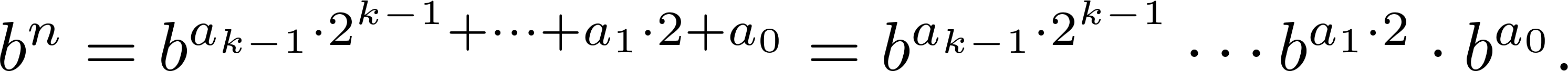 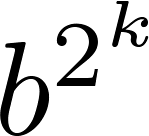 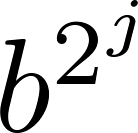 continued →
Binary Modular Exponentiation Algorithm
procedure modular exponentiation (b: integer, n = (ak-1ak-2…a1a0)2 , m  Z+)
 x := 1
power := b mod m
for  i := 0 to k − 1
        if ai= 1 then x := (x∙ power) mod m
        power := (power∙ power ) mod m
return x {x equals bn mod m }
Algorithm successively finds
b mod m, b2 mod m,  b4 mod m, …,          mod m,
And multiplies together the terms        where aj = 1.
O((log m)2 log n) bit operations used.
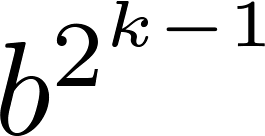 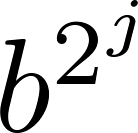